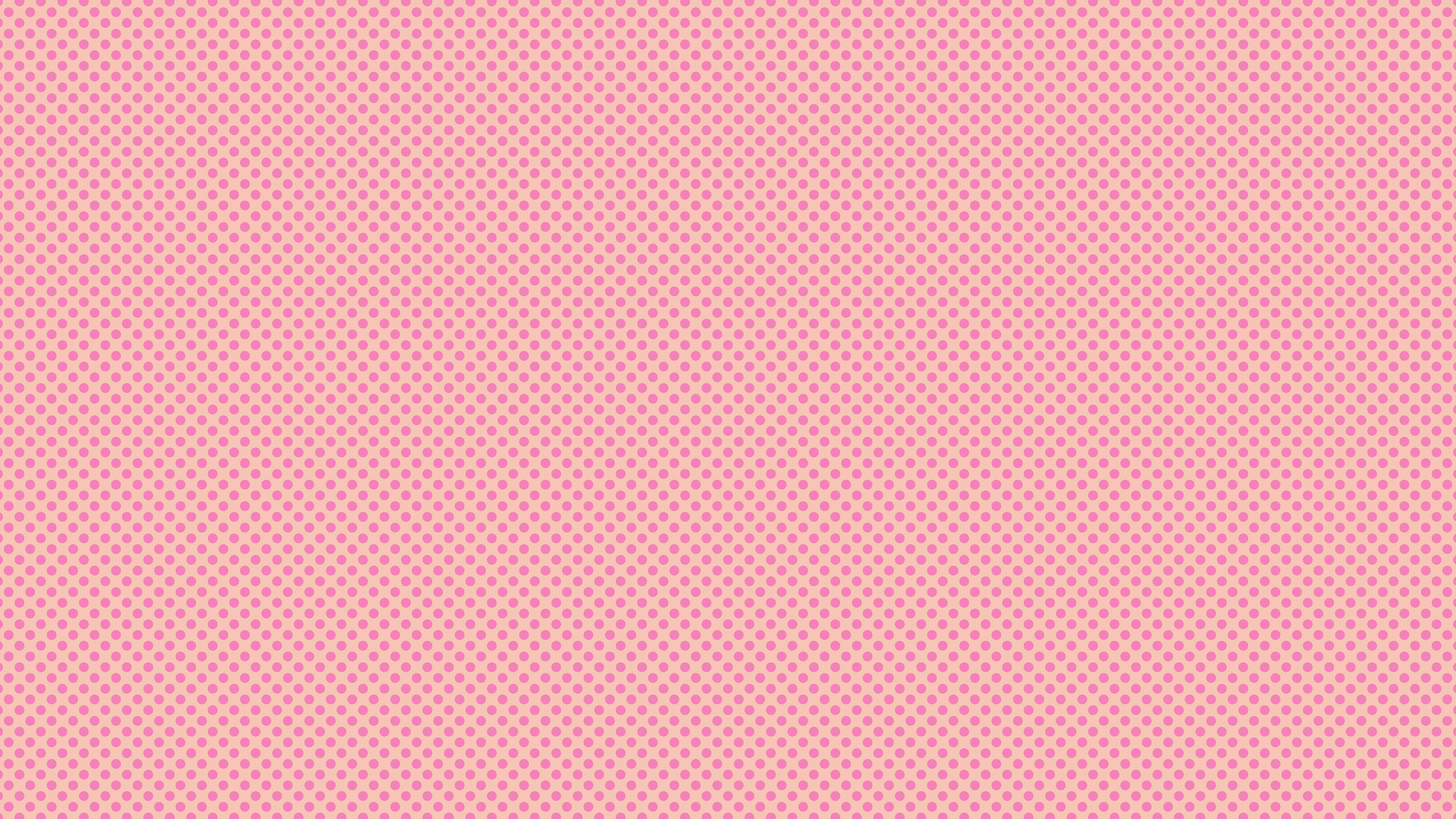 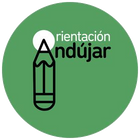 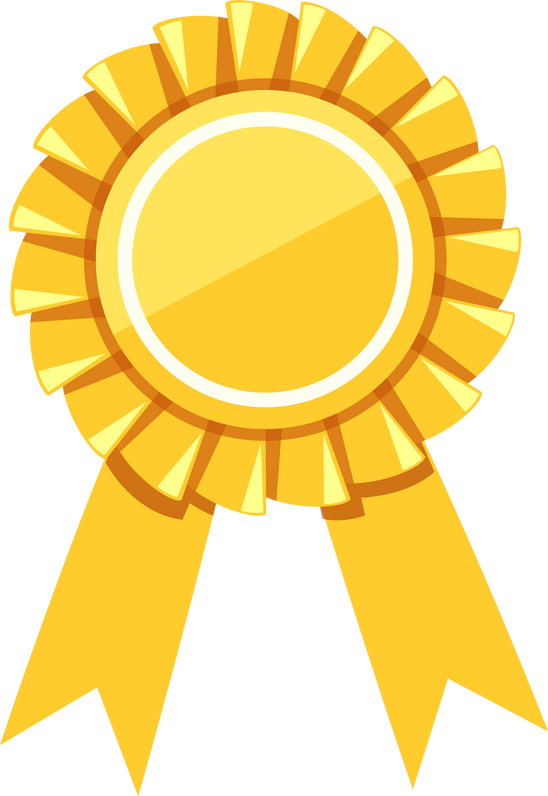 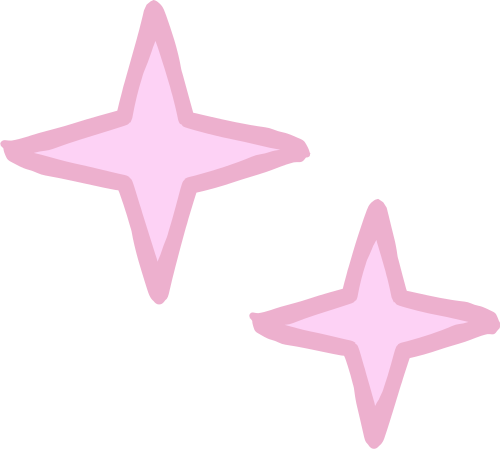 colección diplomas
fin de curso
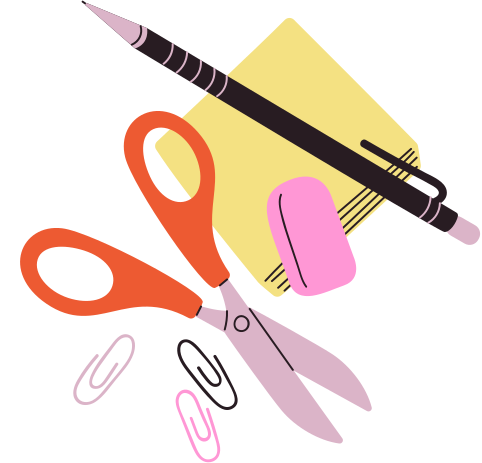 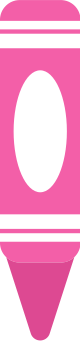 iMÁGENES DE CANVA
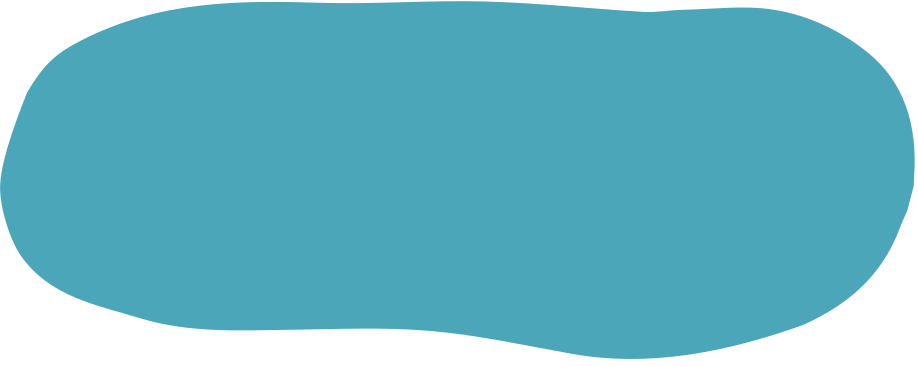 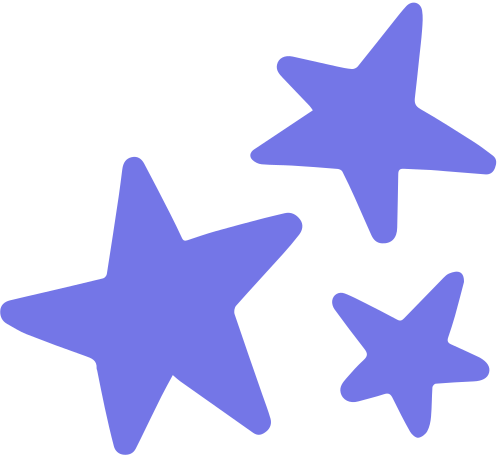 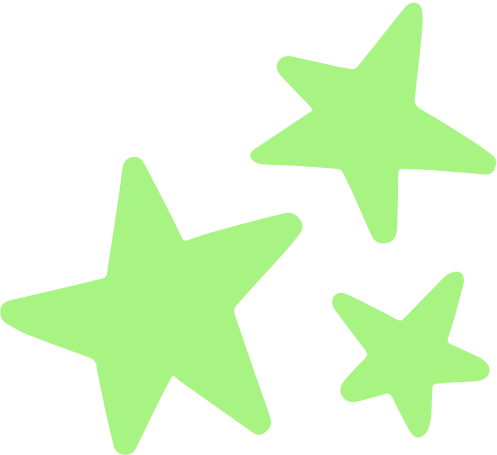 SE LE OTORGA EL PRESENTE
DIPLOMA
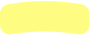 A:
Por haber concluido con {exito su año escolar en esta institución educativa
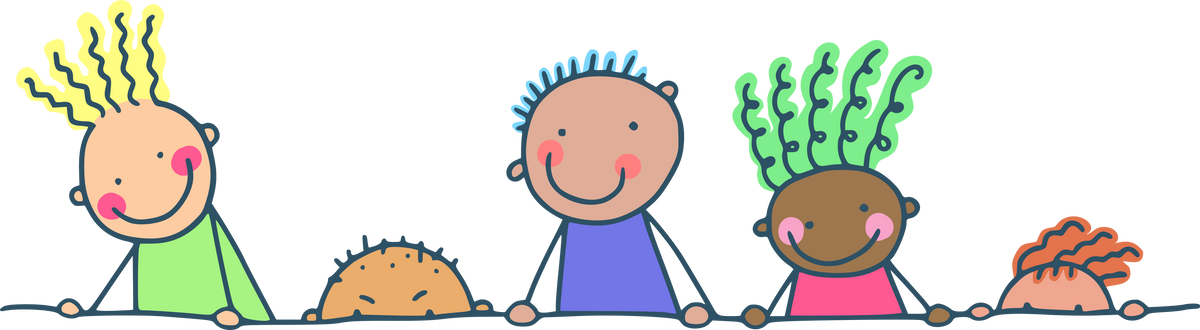 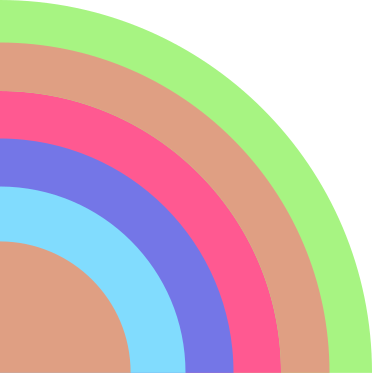 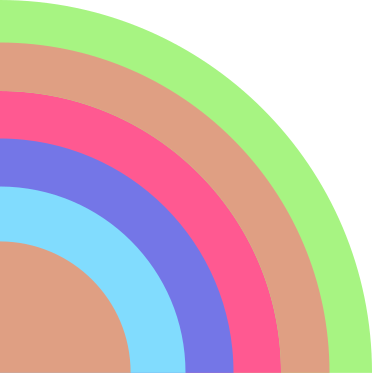 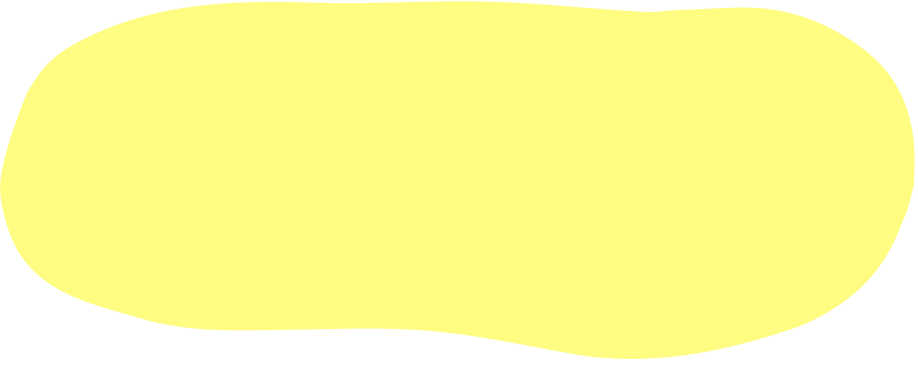 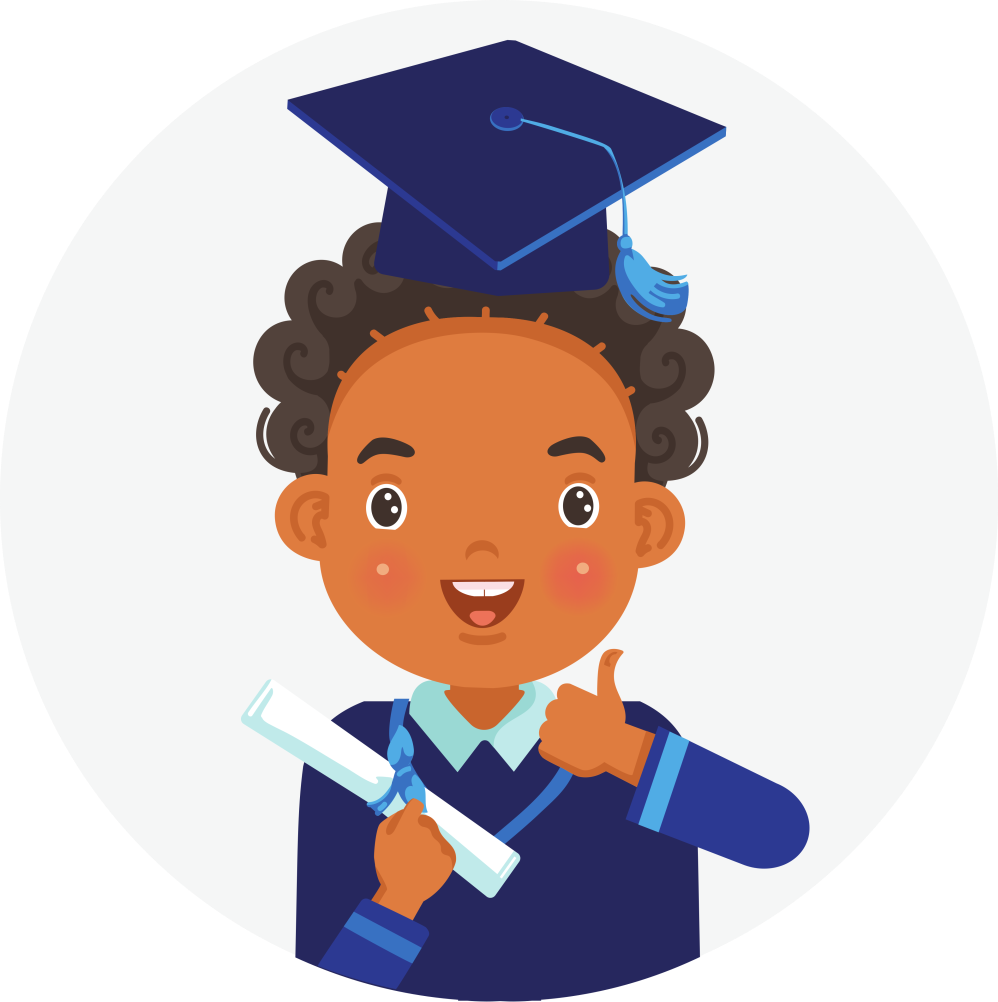 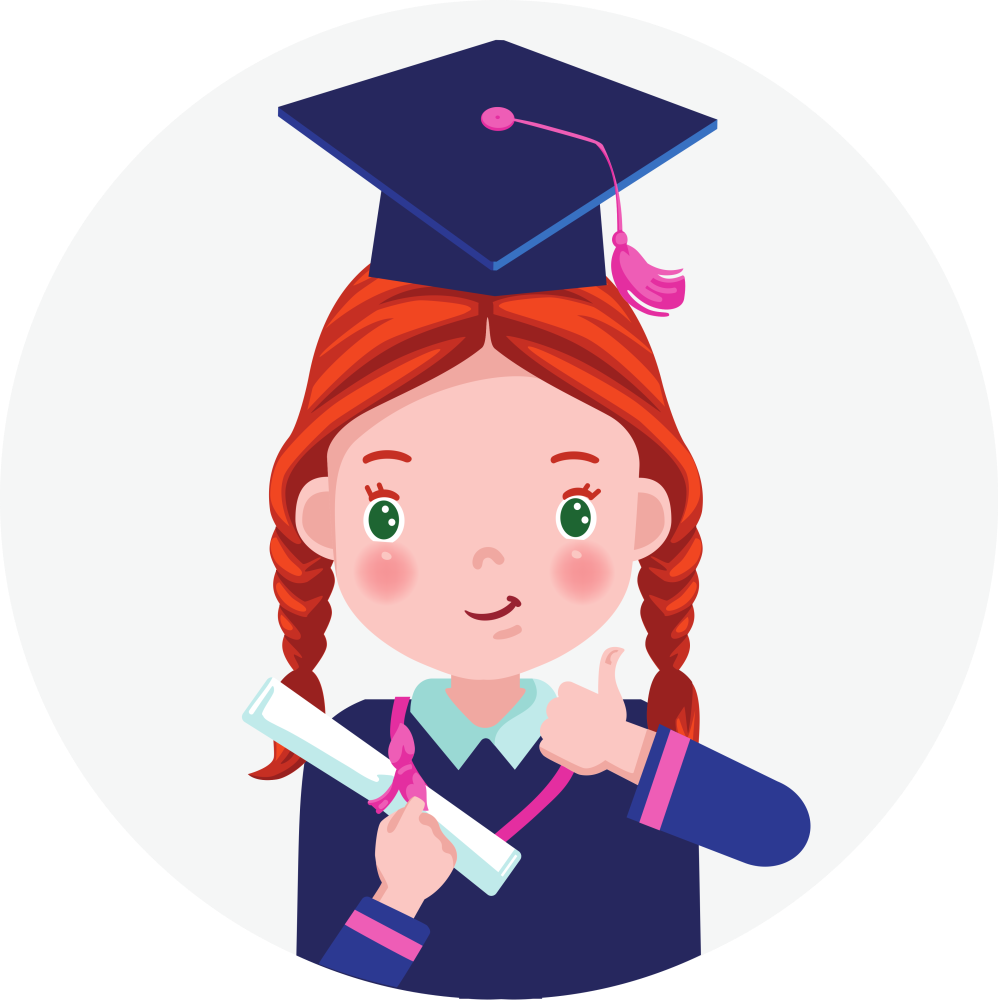 Le otorga este certificado a:
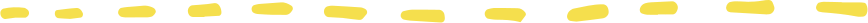 ¡FELICITACIONES!
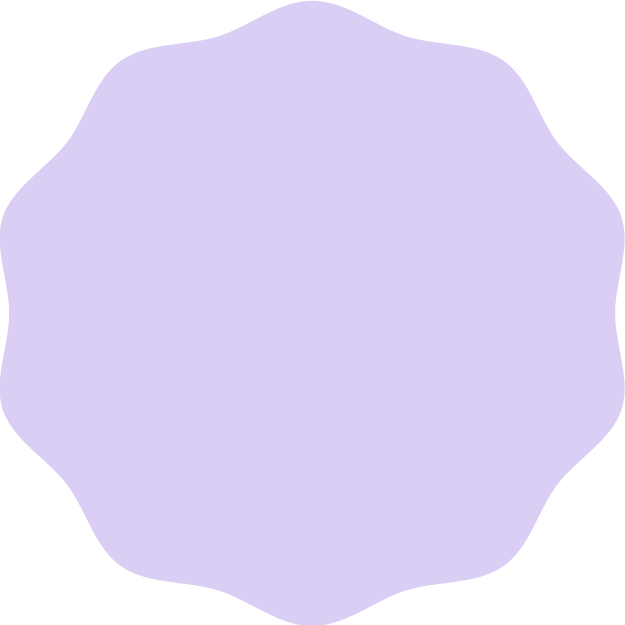 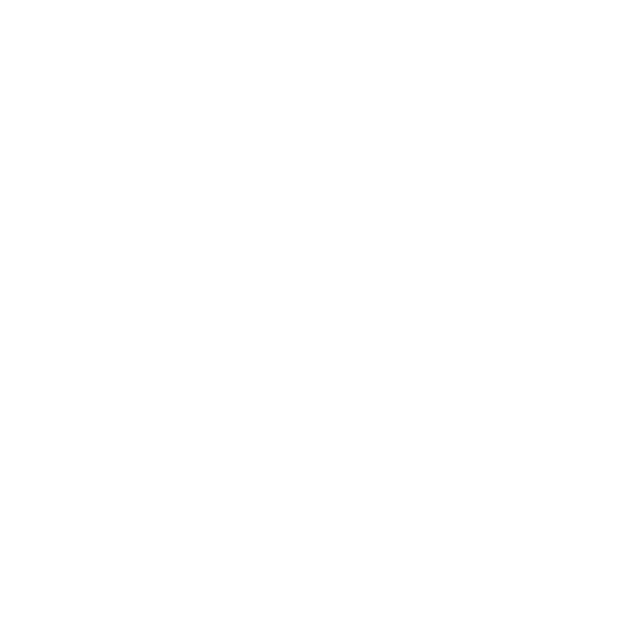 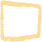 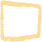 certificado
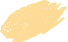 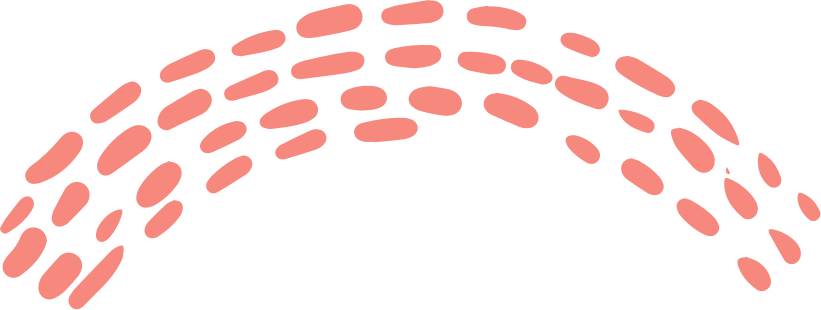 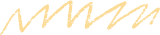 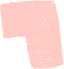 Se le otorga este certificado a:
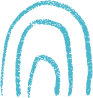 ¡Felicitaciones por tus logros!
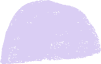 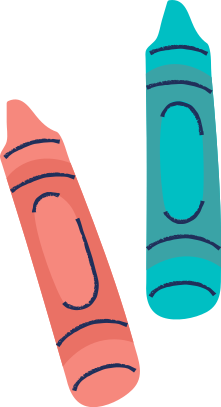 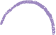 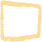 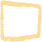 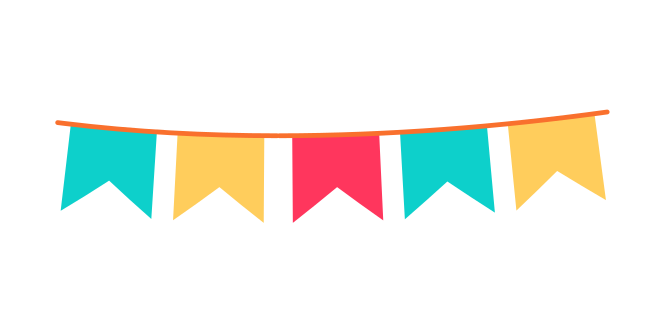 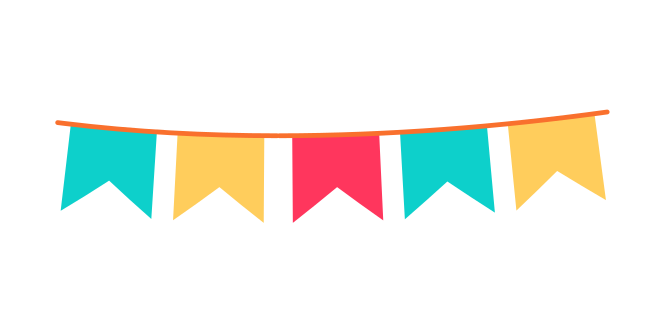 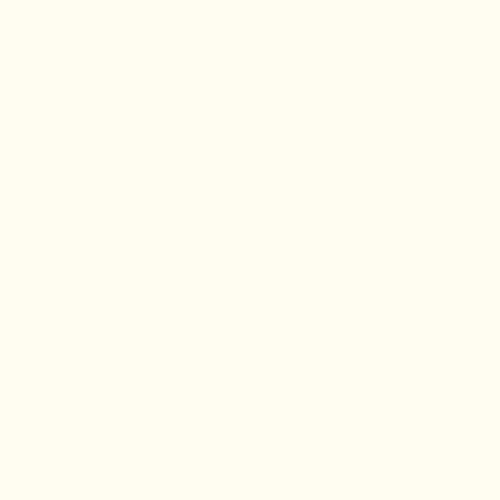 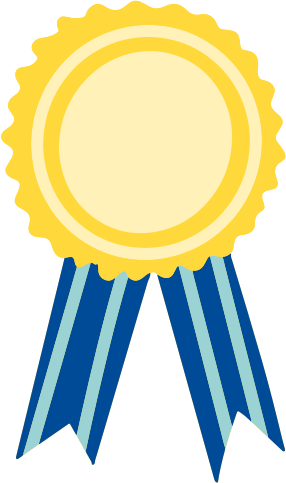 FELICIDADES PARA
por la ilusión y esfuerzo demostrado este año
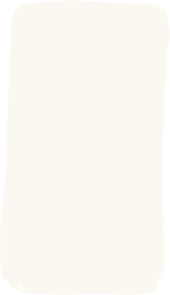 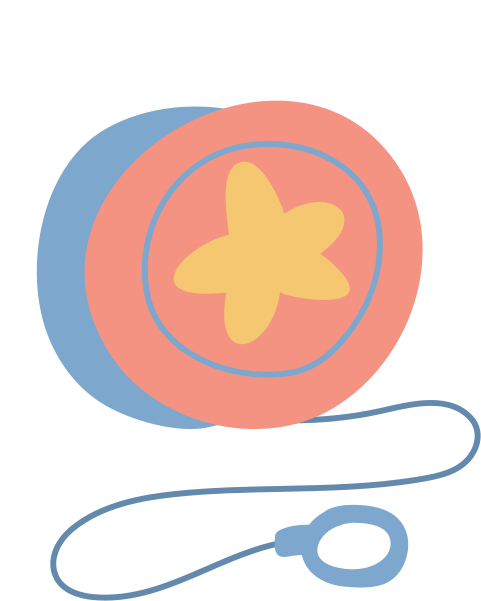 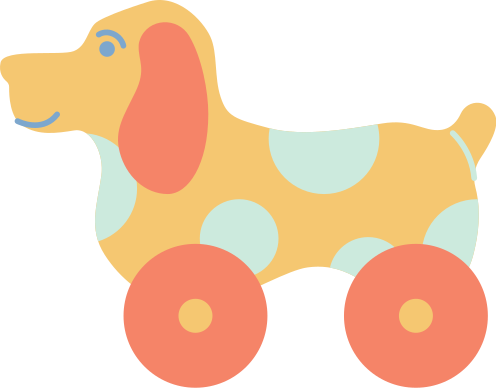 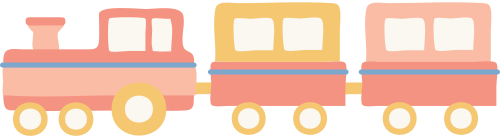 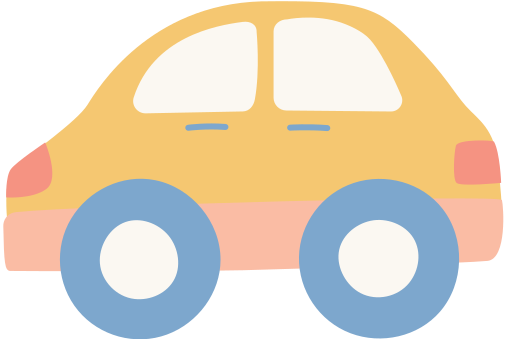 Se le otorga el presente diploma a:
foto del niño/a
por haber finalizado con éxito el año escolar
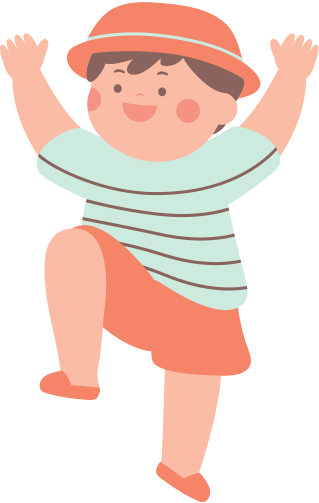 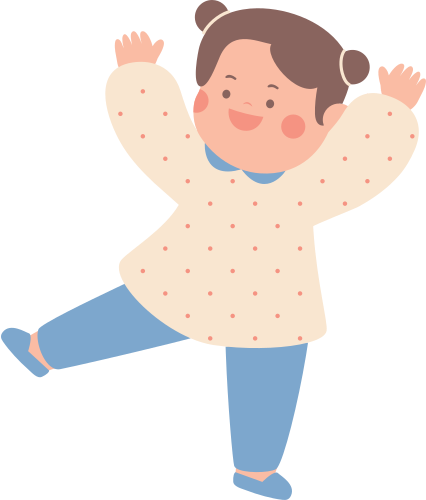 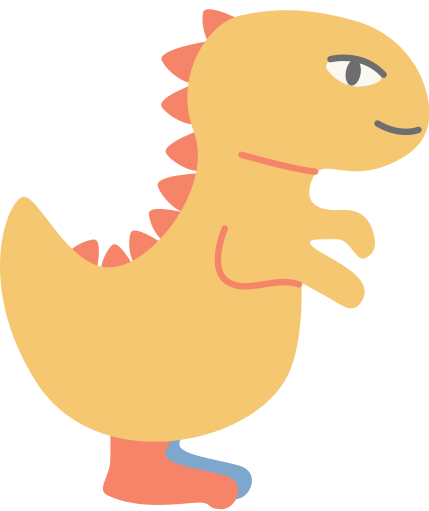 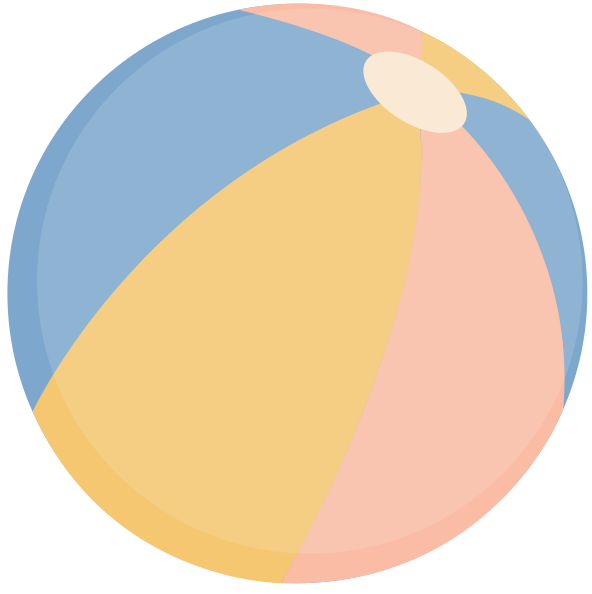 Firma
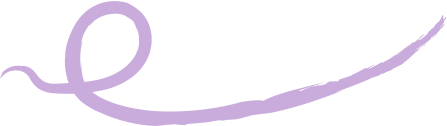 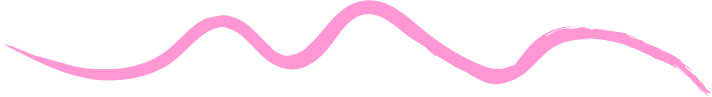 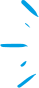 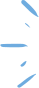 FIN DE CURSO
Este diploma pertenece a:
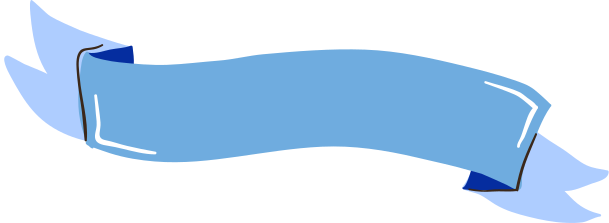 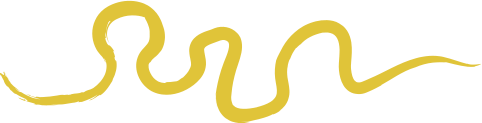 Por la dedicación y esfuerzo que has realizado este año
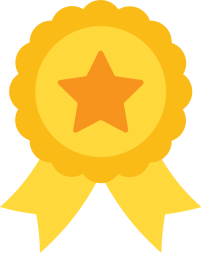 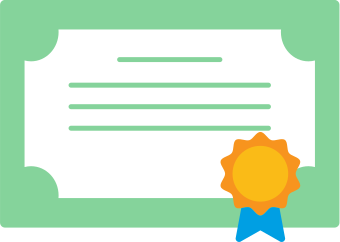 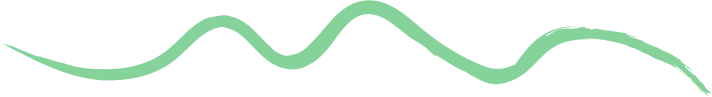 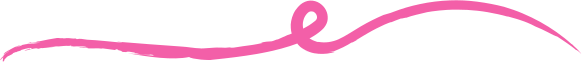 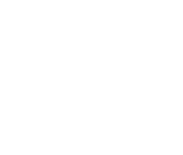 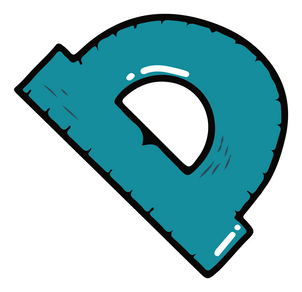 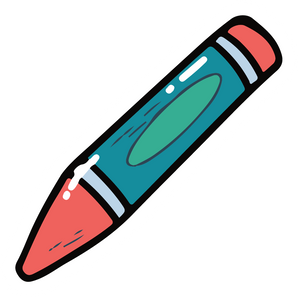 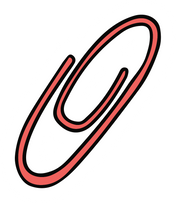 DIPLOMA DE FIN DE AÑO
Se certifica que:
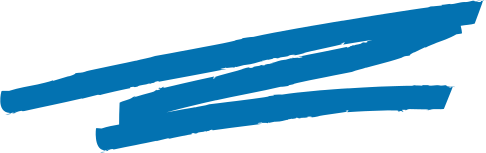 han concluído su año escolar con éxito.
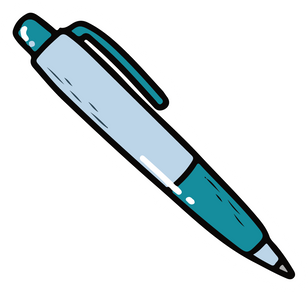 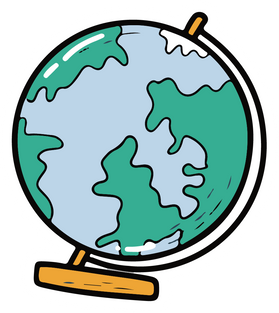 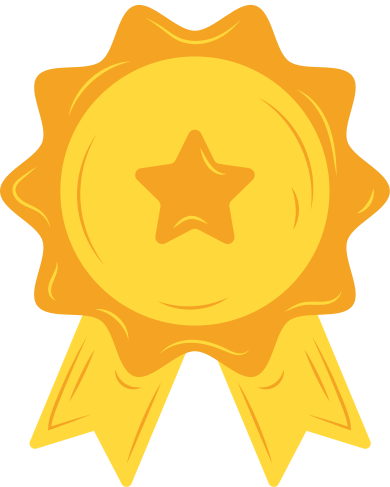 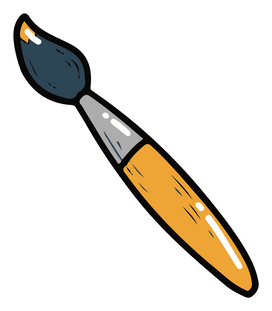 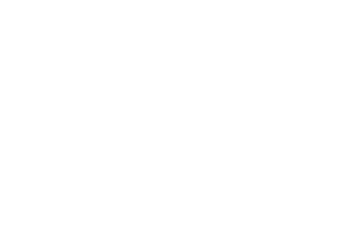 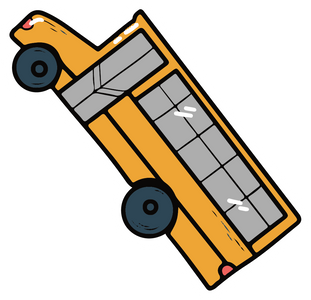 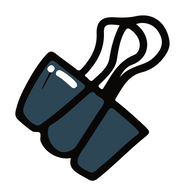 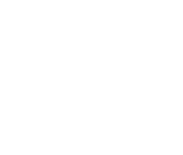 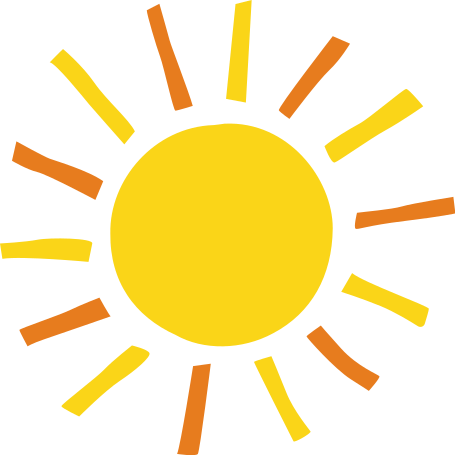 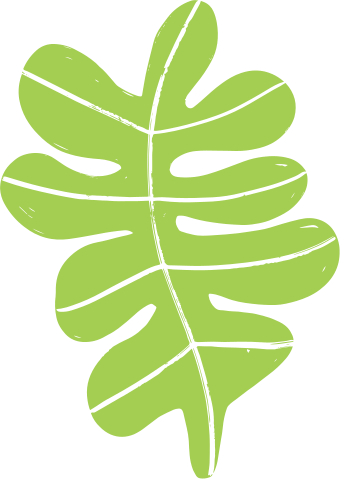 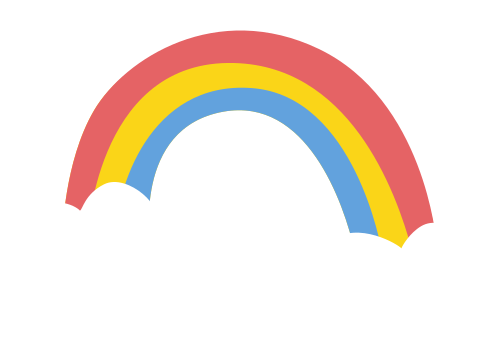 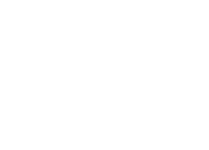 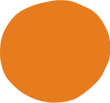 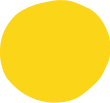 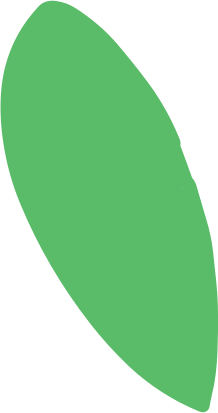 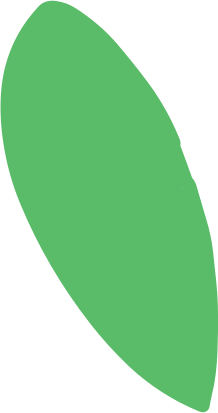 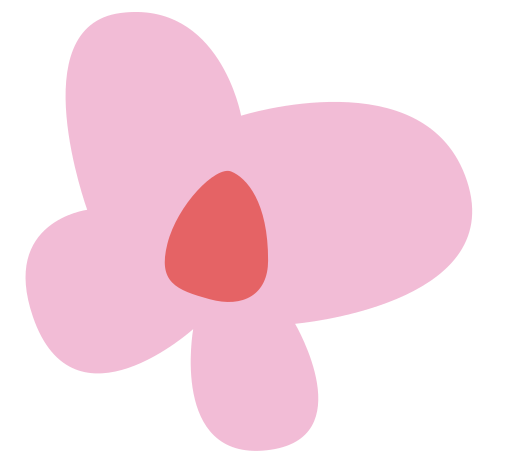 DIPLOMA
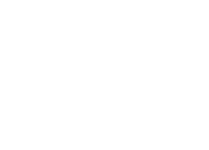 para
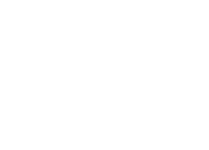 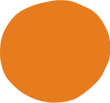 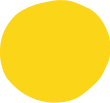 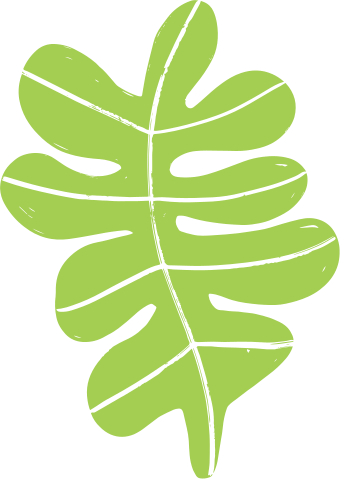 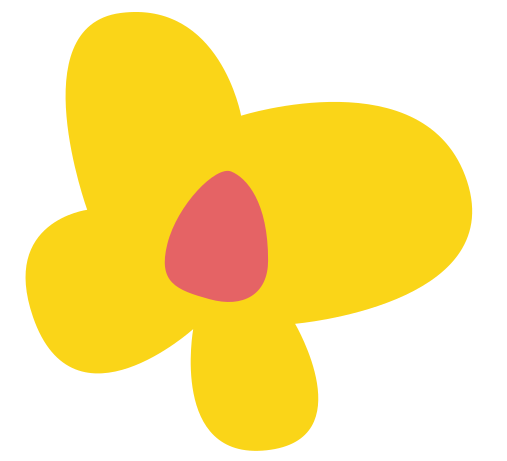 Por haber demostrado un gran desempeño durante el año escolar
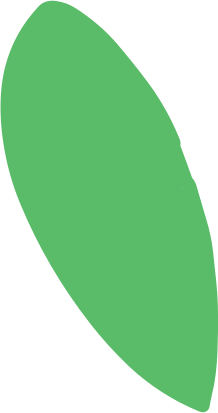 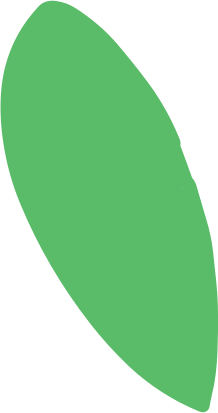 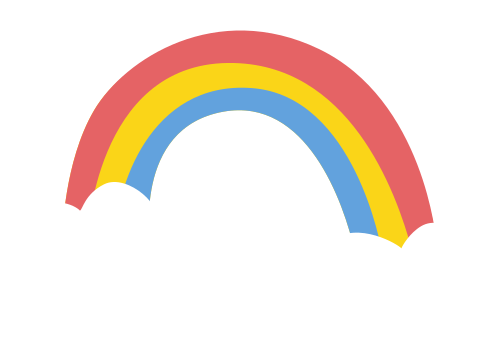 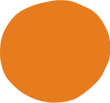 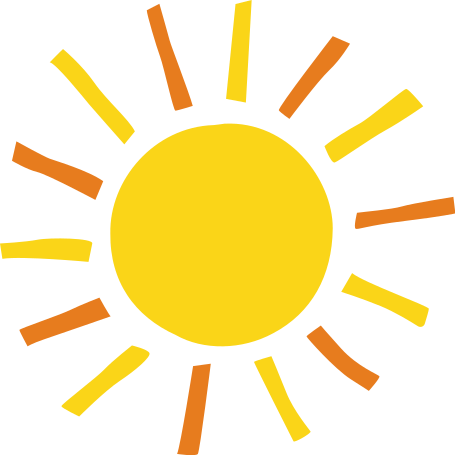 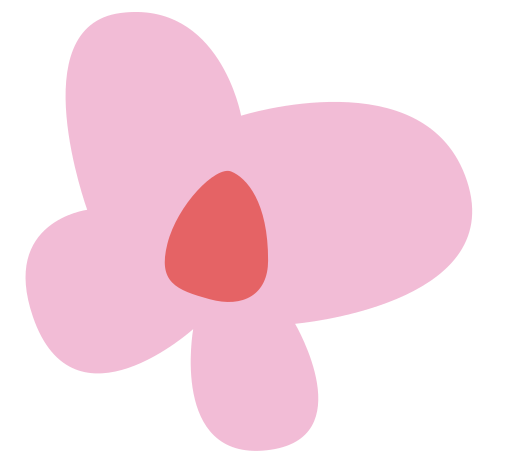 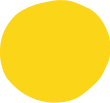 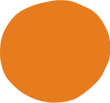 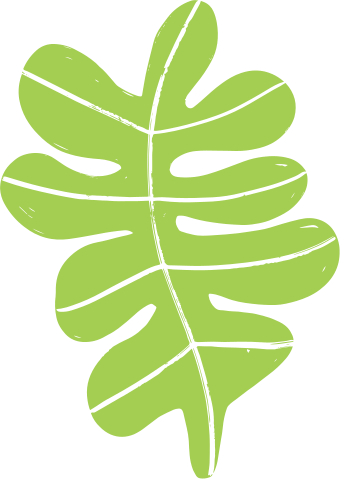 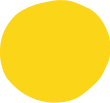 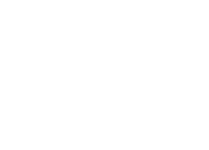 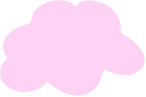 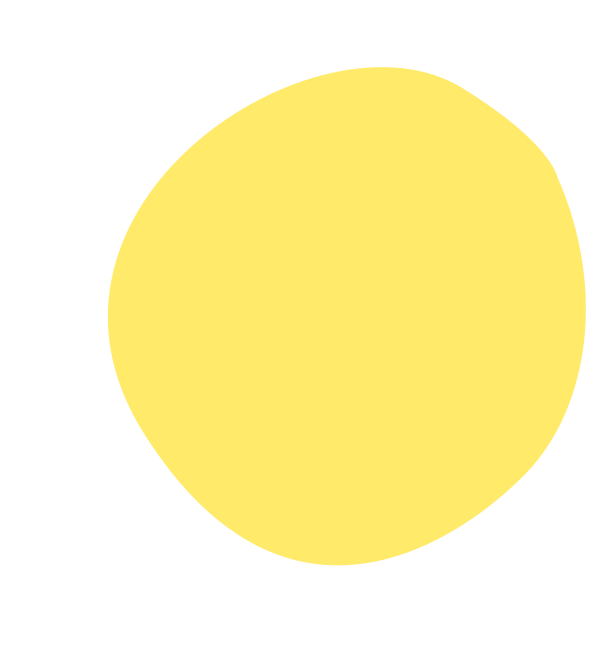 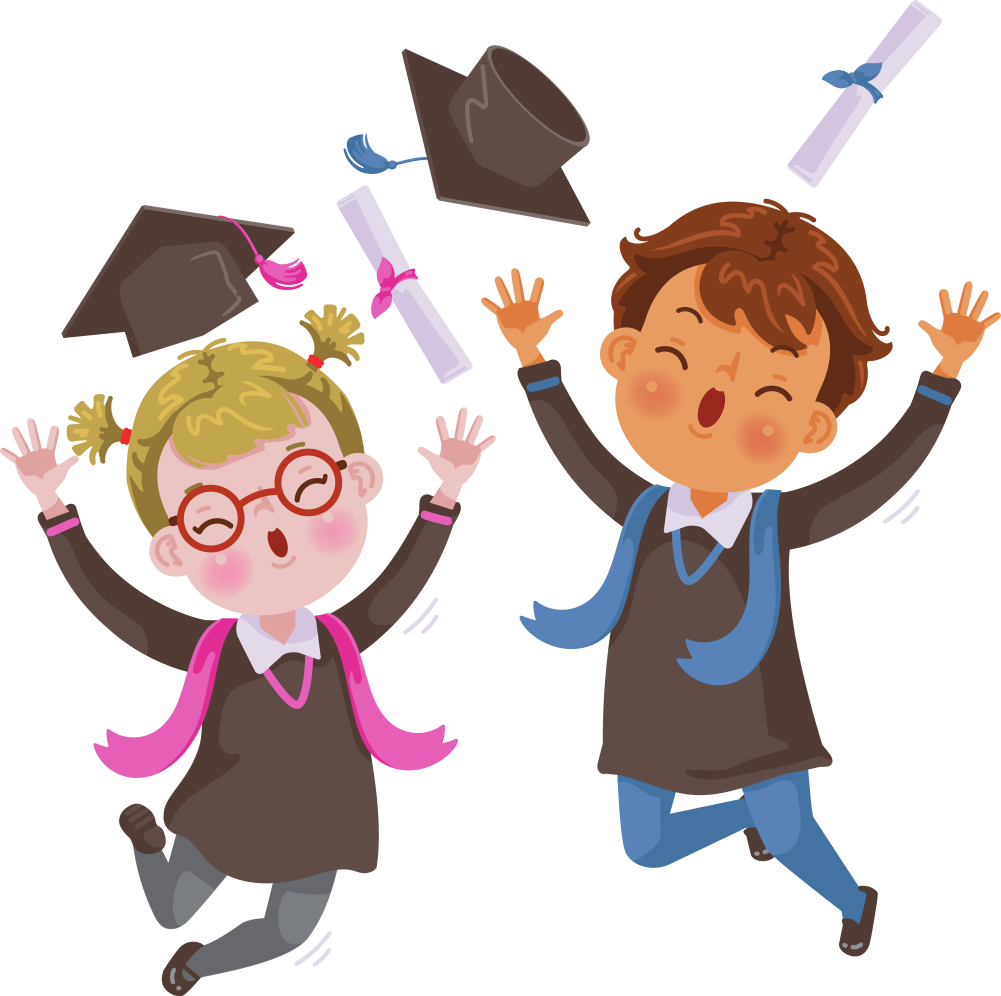 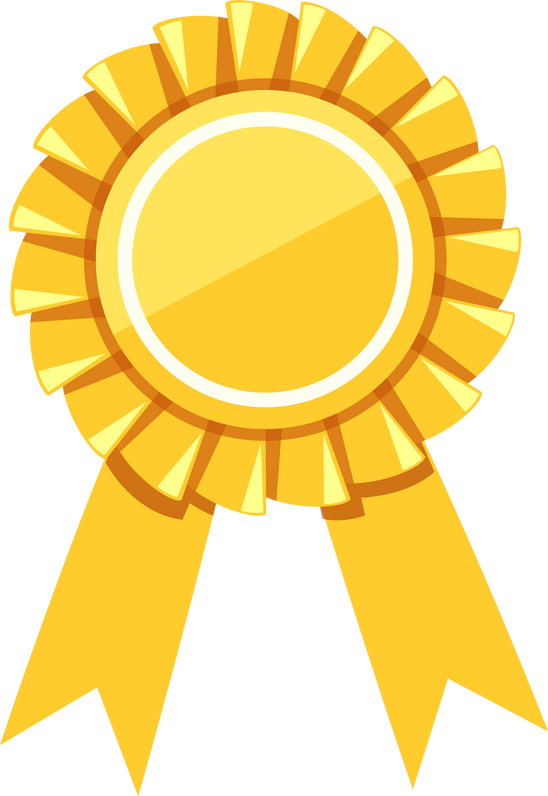 diploma
Certificado para
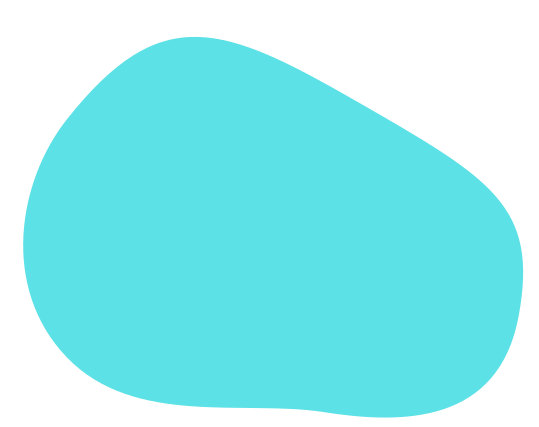 Por sus logros durante el año escolar
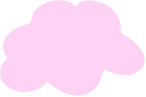 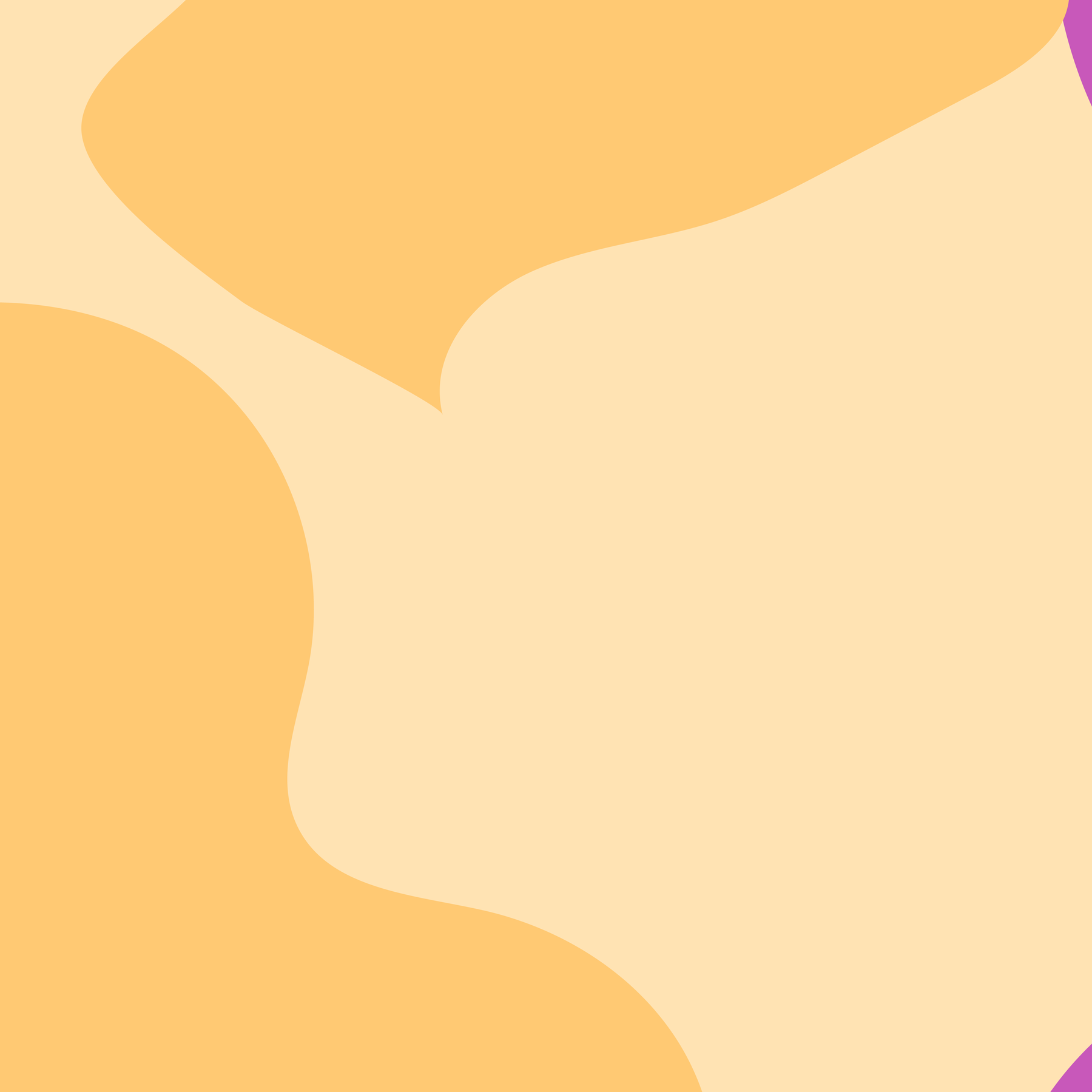 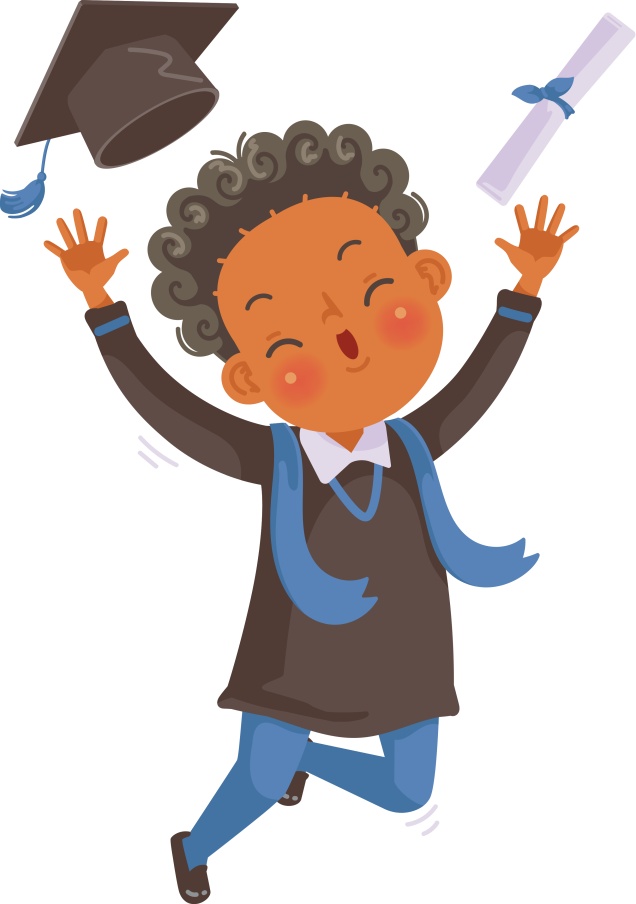 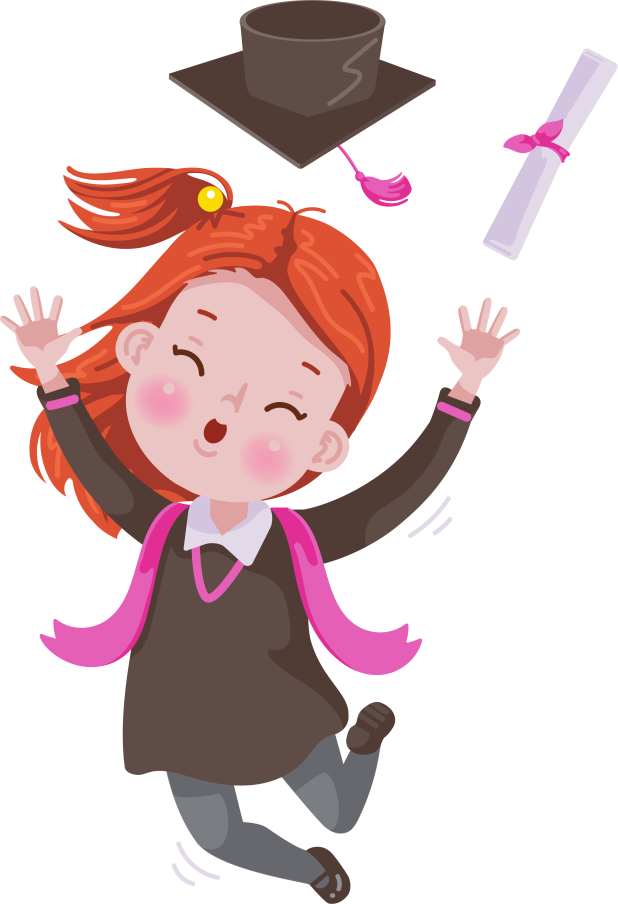 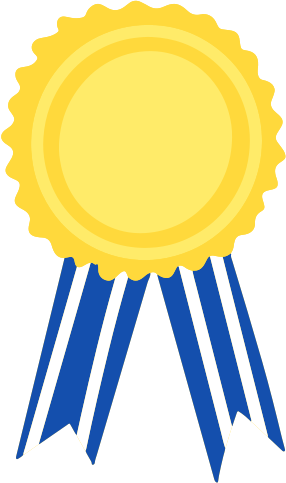 CERTIFICADO DE FIN DE CLASES
alumno/a egresado/a
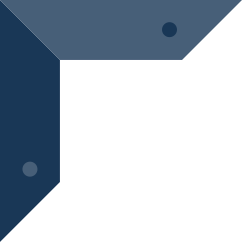 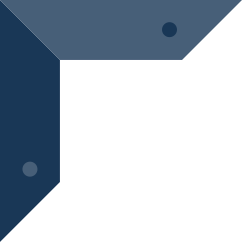 2022
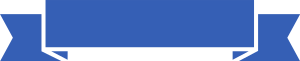 FIN DE CURSO
Este diploma pertenece a:
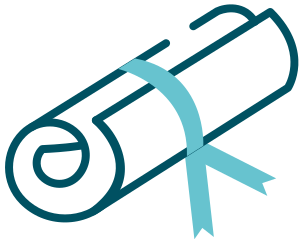 Por la dedicación y esfuerzo que has realizado este año.
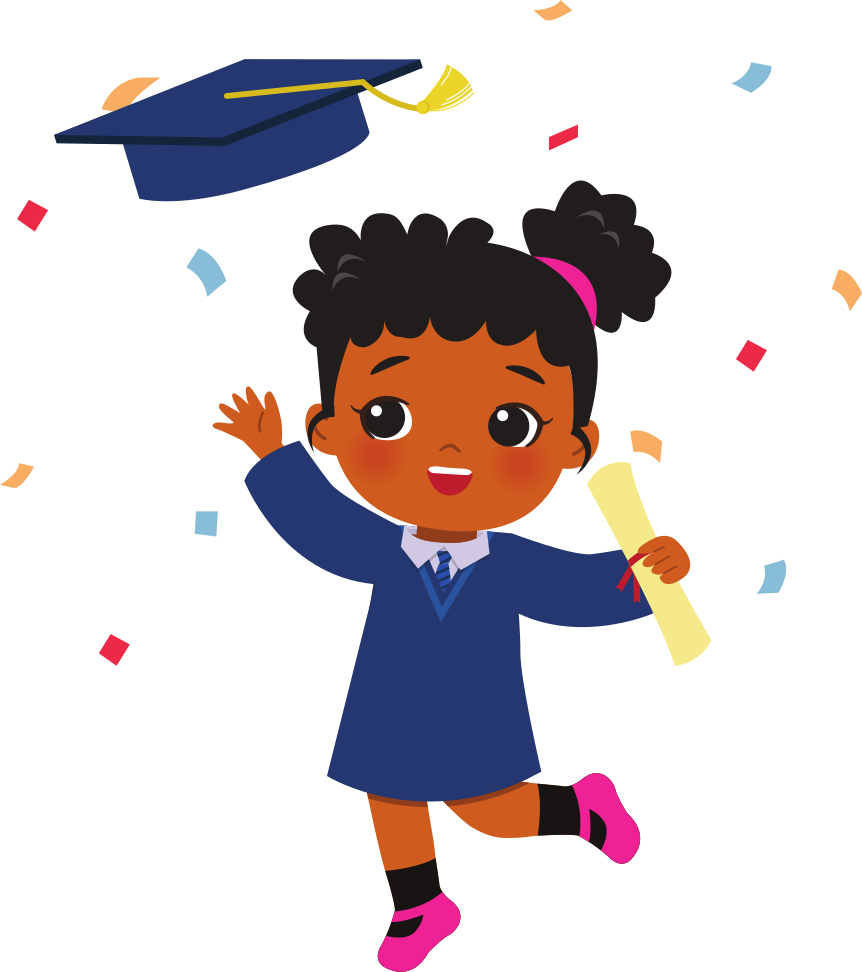 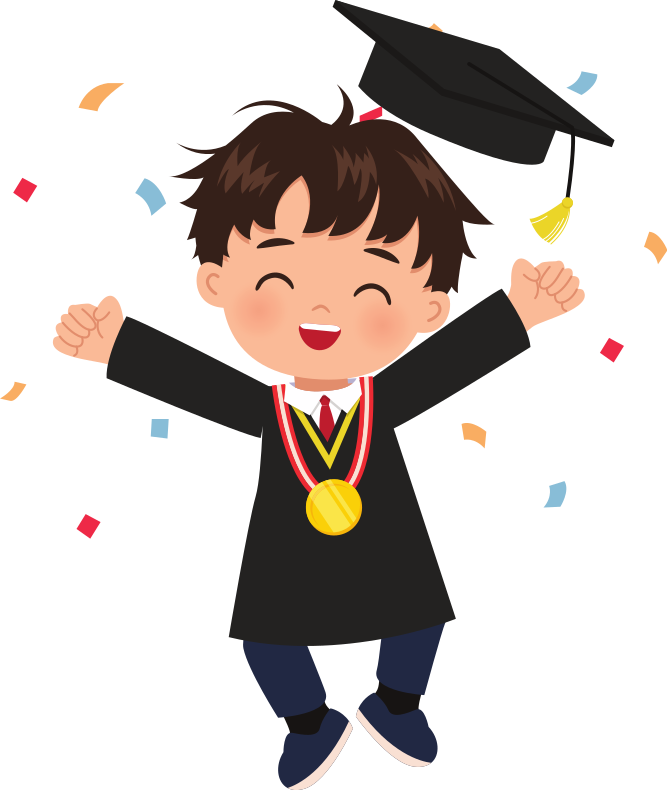 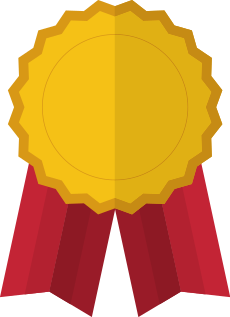 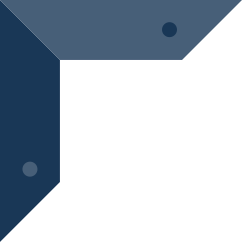 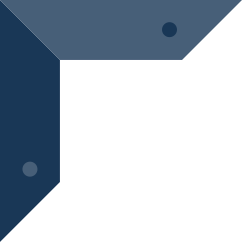 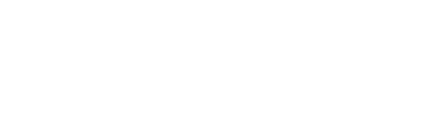 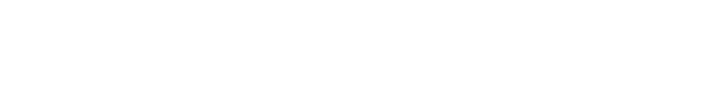 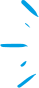 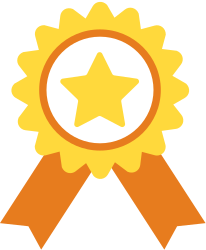 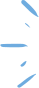 FIN DE CURSO
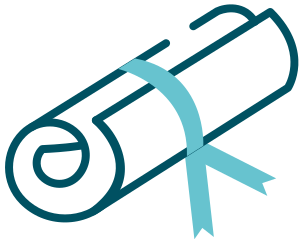 Este diploma pertenece a:
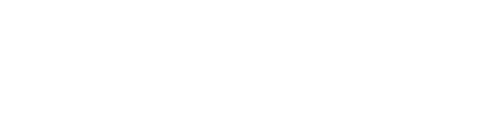 ¡Felicitaciones por tus logros!
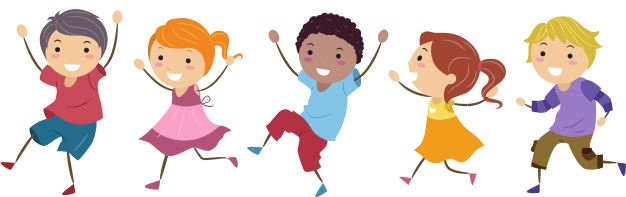 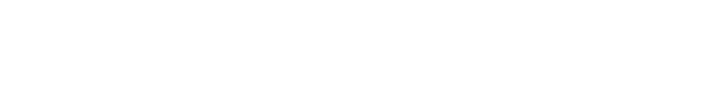 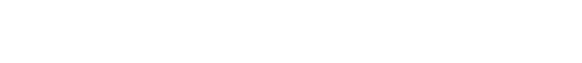 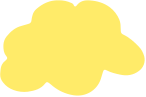 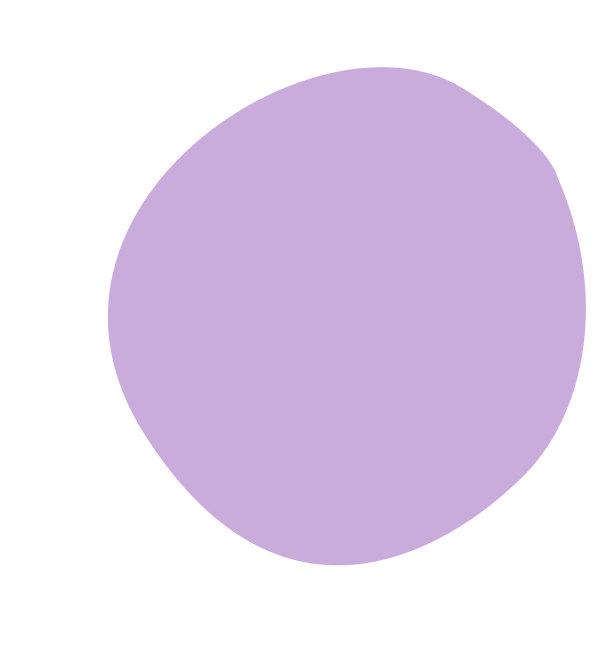 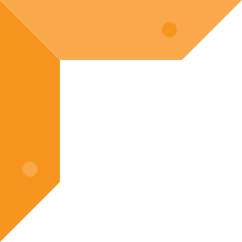 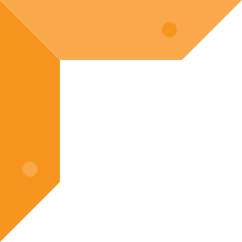 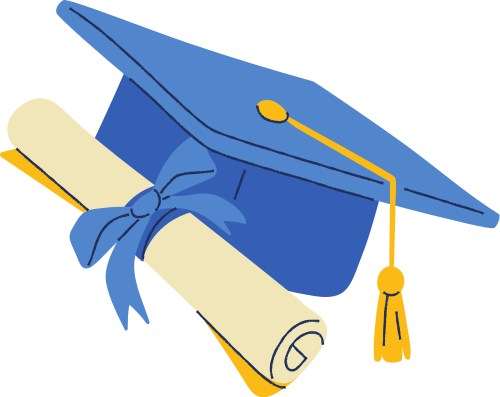 DIPLOMA
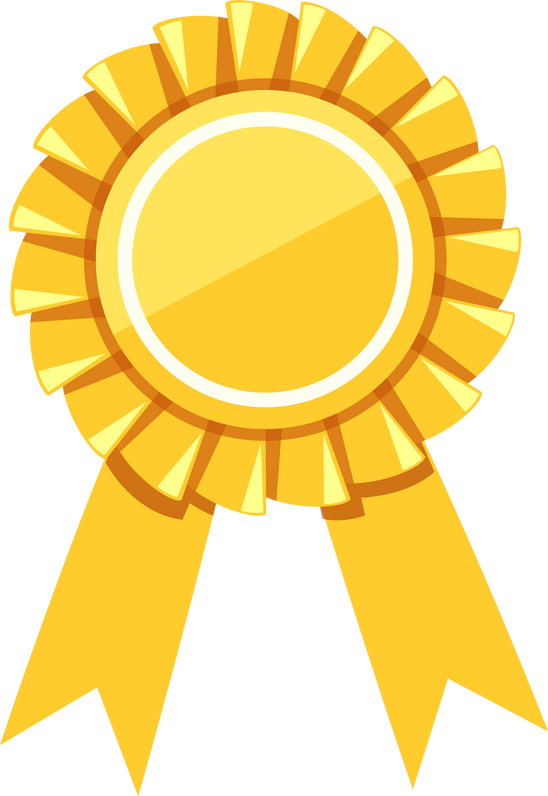 Se le otorga a:
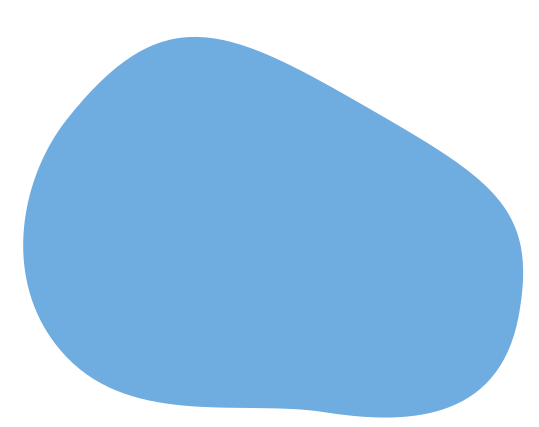 Por la dedicación y esfuerzo que has demostrado este año.
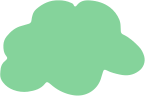 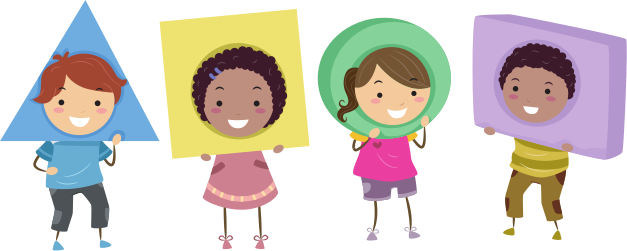 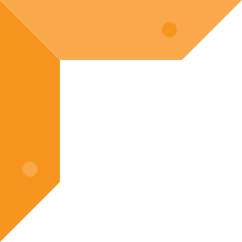